６時間目
【学習ノート】
　　　・今日の体調
　　　・小単元名
　　　・本時のねらい
6.自分とスポーツとの　　　　　　　　関わり方
１．振り返り（スライド＋プリント、学習ノート）
２．内容のまとめ➡発表
３．各自の「する、みる、支える、知る」を考える（マンダラート）
➡近くの人とシェアする
体育理論の振り返り
①「印象的だった内容」
　　　　　　　　　　　　を選んで
②それを勉強して、
　　　　感じたこと・考えたこと
体育理論
振り返りスライド
♪オリンピックテーマソングのＢＧＭ付き
（例：安室奈美恵「hero」）
１．スポーツの歴史的発展と変容
労働や遊びから
スポーツが生まれた
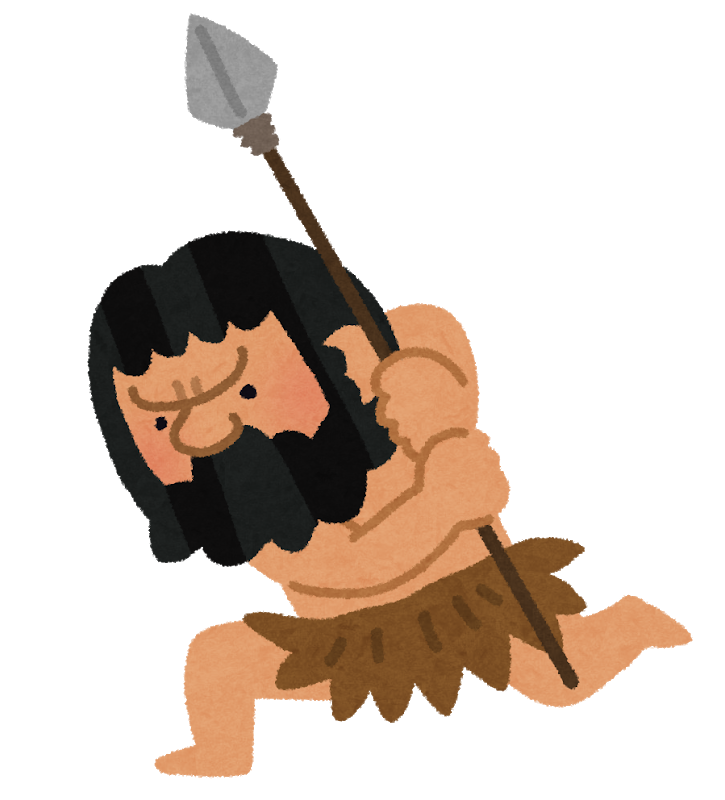 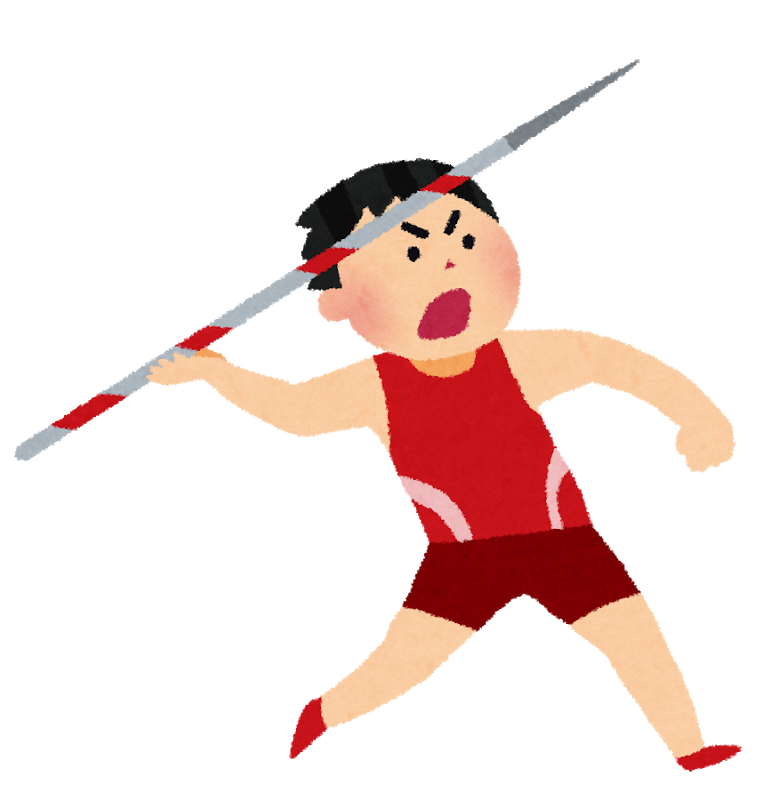 古代オリンピックのやり投げが
イメージできる
画像
民族スポーツの画像
民族スポーツ
その土地の人々の
生活から発展したもの
民族スポーツから
統一ルールを制定して…
ラグビー
サッカー
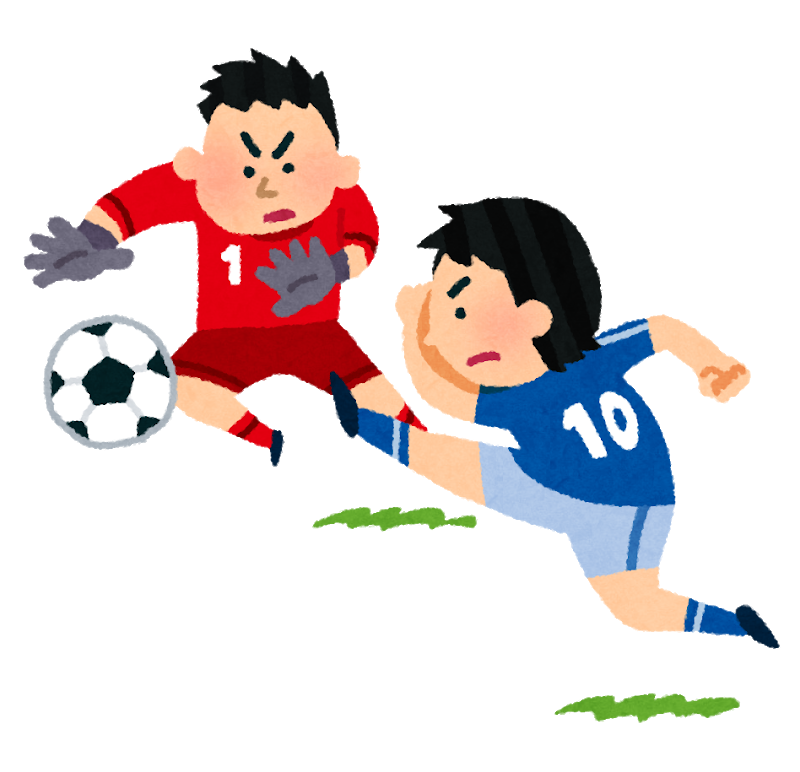 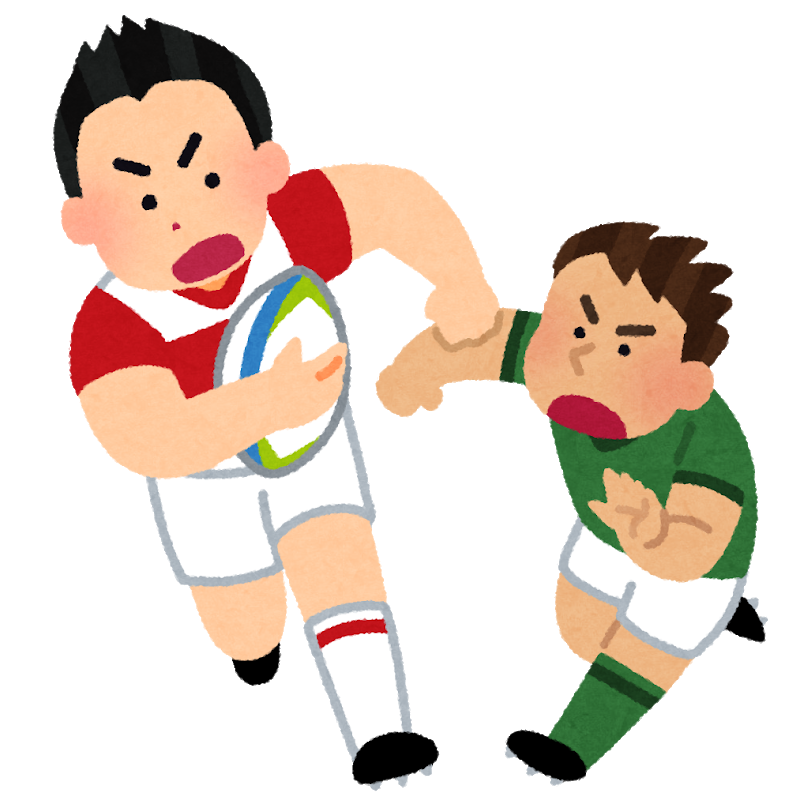 近代スポーツ
クーベルタン
クーベルタン
の画像
オリンピックを
世界でやろう！
国際スポーツへ発展
日本発祥の国際スポーツ
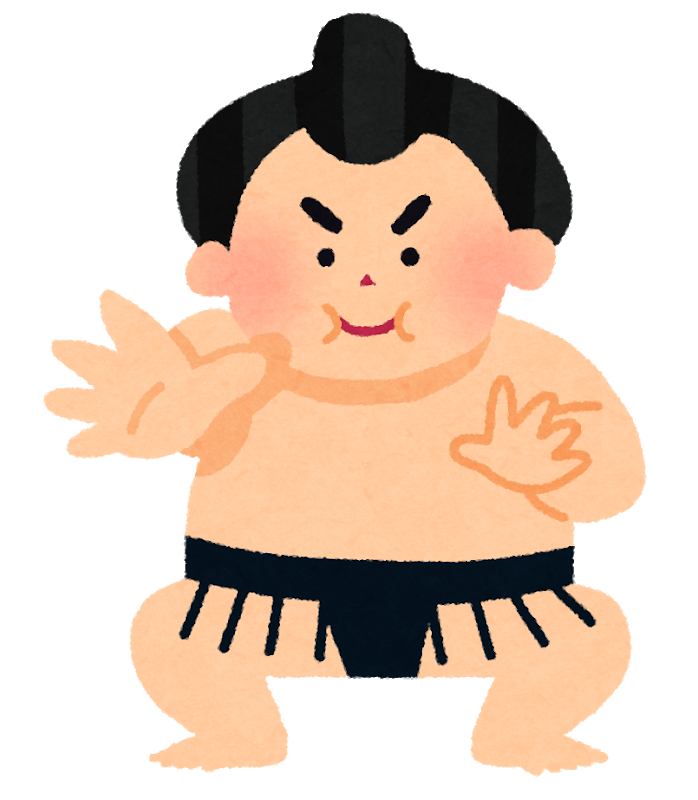 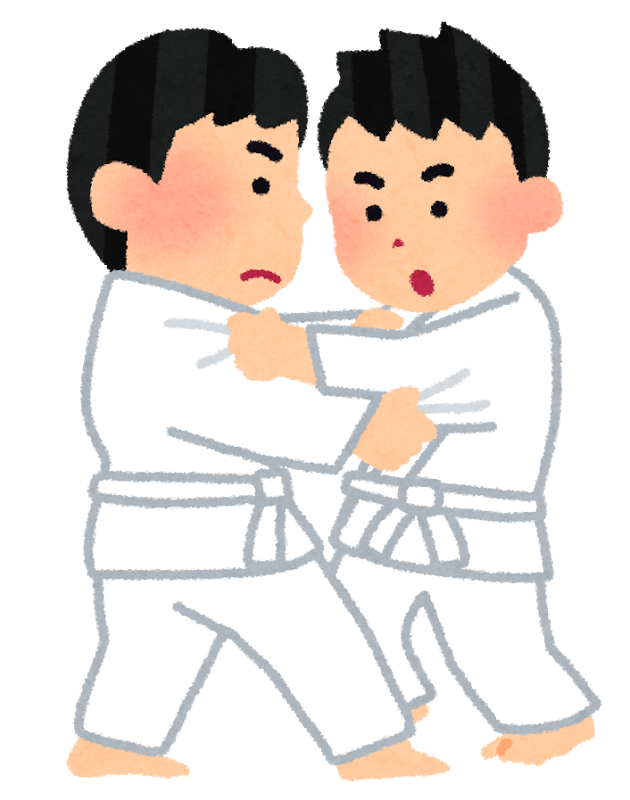 武道
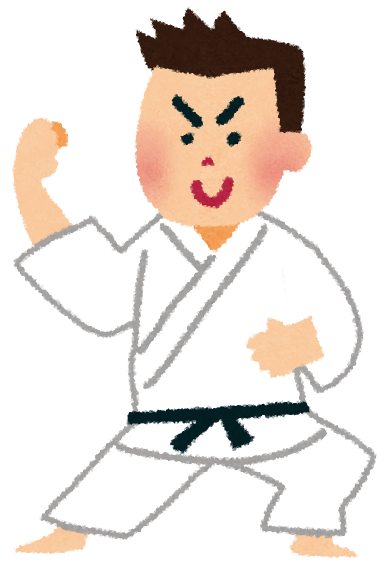 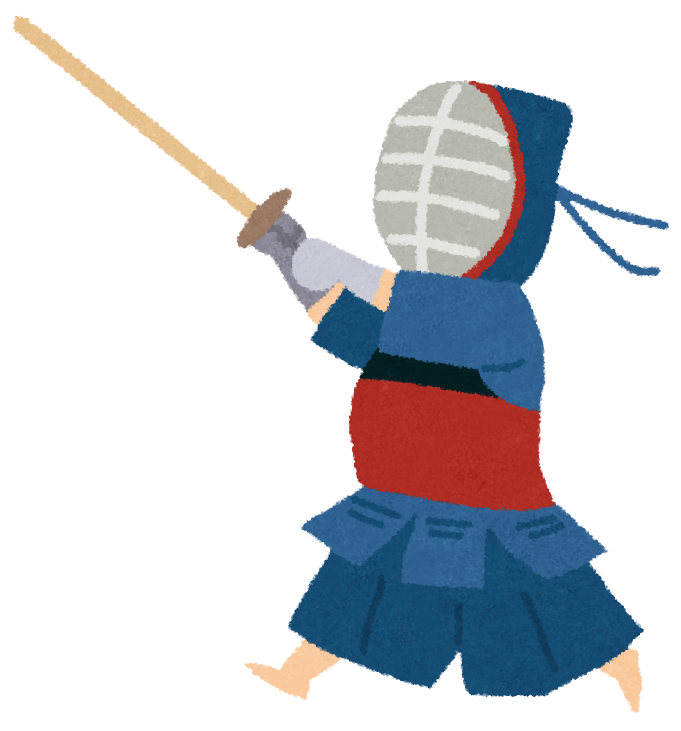 柔道の創始者
日本の体育の父
嘉納治五郎の画像
か　  のう   　じ      ご    ろう
嘉納治五郎
多様な価値観◎
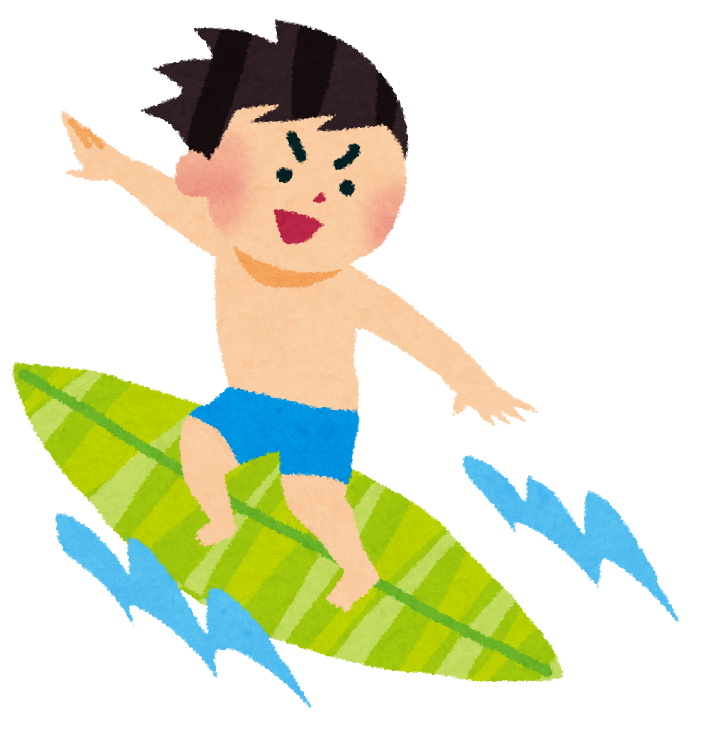 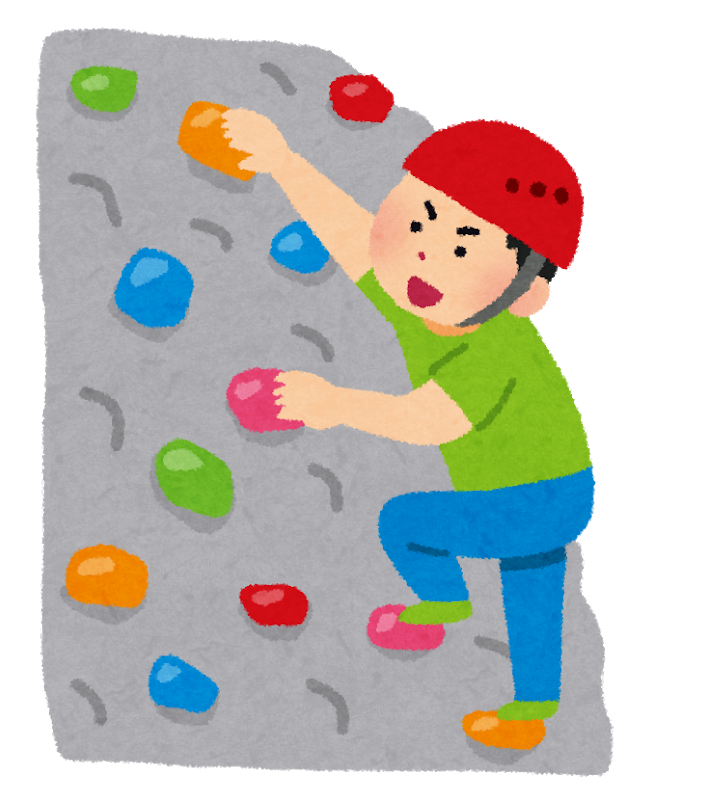 Sportの日本語訳
➡娯楽
新たにオリンピック種目
e-スポーツの画像
eスポーツはスポーツ？
e-スポーツの画像
スポーツの価値観は
今も変化している
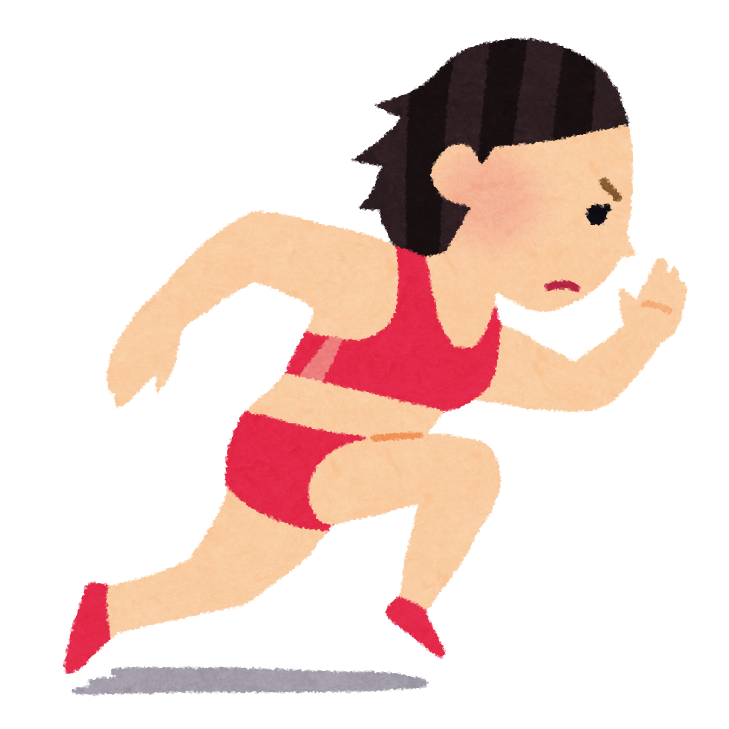 スポーツの考え方
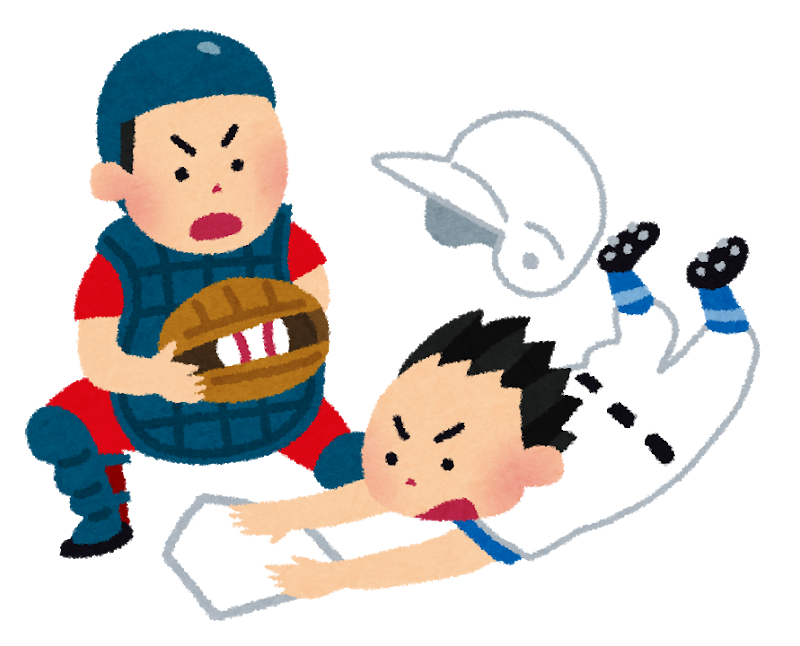 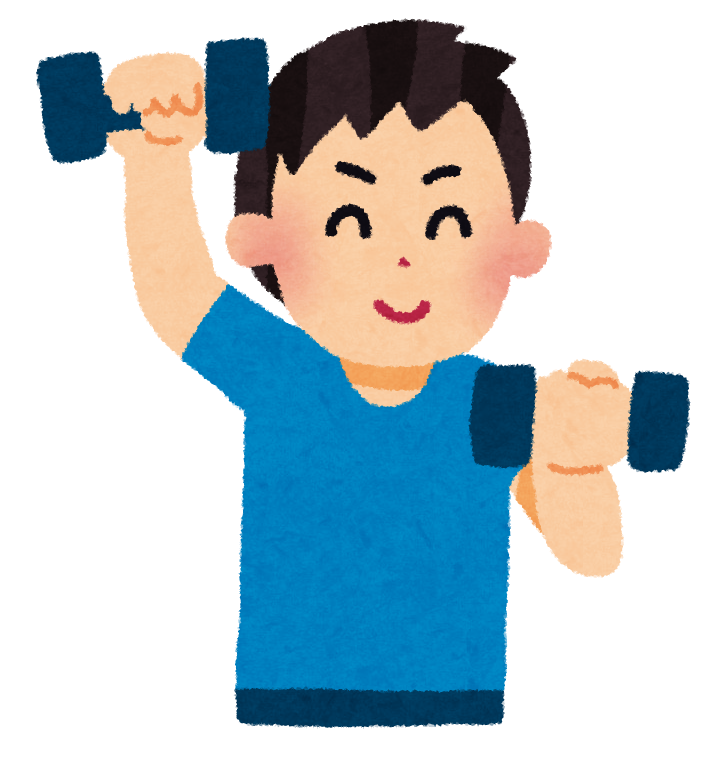 多様な価値観◎
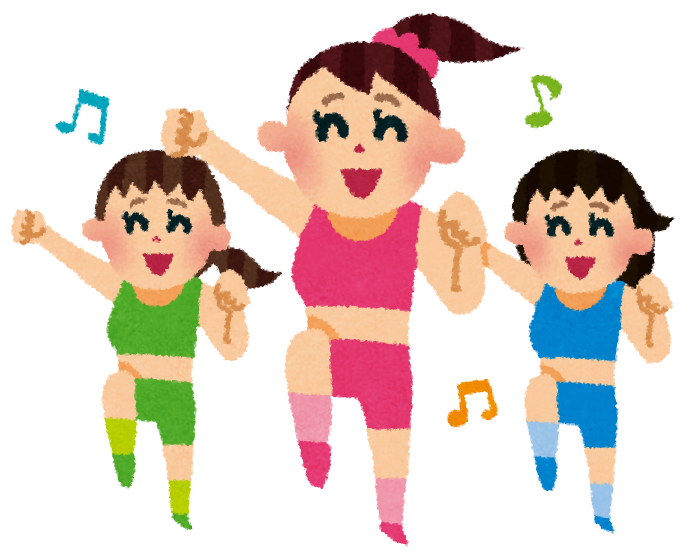 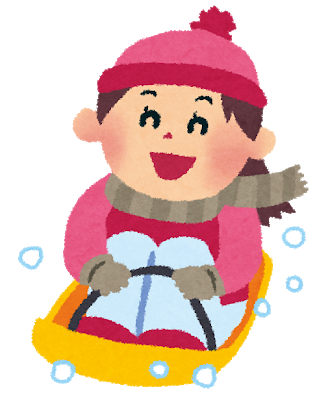 2.スポーツの技術、戦術、ルール の変化
現代の棒高跳びの画像
昔の木登り法の画像
用具の進化が『技術』に影響を与えている
そっちにブロックするのは
お見通だぁー
バレーボール
スパイクを打っている画像
アナリスト
パソコン、カメラ、タブレットの画像
ビデオカメラ
パソコン
用具の進化が『戦術』に影響を与えている
タブレット
バットを重くして
飛びづらくした
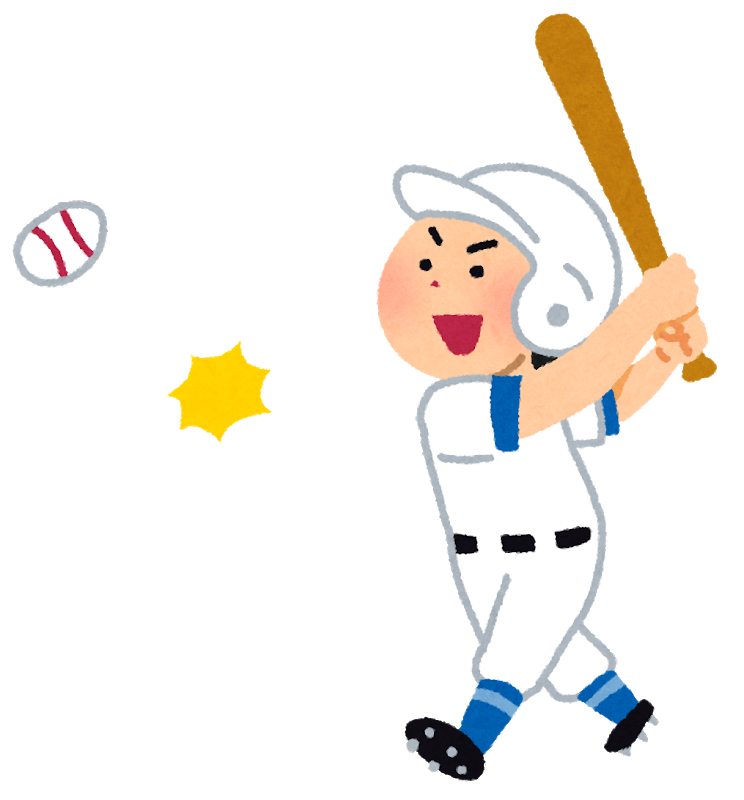 用具の進化が『ルール』に影響を与えている
バレーボール
バレーボール
女子日本代表の画像
試合時間を読めるようにして、
放映権を売るため
昔、サイドアウト制だった
なぜ？
ラリーポイント制になった
バスケットボール
八村塁選手
の画像
20分×2の前・後半制
なぜ？
10分×4のクォーター制
八村塁選手の画像
インターバルが増える
ＣＭが多く流せる
スポンサーが多く付く、広告収入増
昔のバスケットリーグ
の画像
寂しい…
Ｂリーグの
ポスター画像
（スポンサーロゴが見えるように）
スポンサー
Ｂリーグの開会式の演出の画像
華やか‼
スポンサーが多く付いて
広告収入が増えると
Ｔリーグの開会式
演出の画像
華やかな演出
選手や企業、収入増える
八村塁選手、張本智和選手、バレーボール女子日本代表の画像
メディアが『ルール』に
影響を与えている
高速水着
使用禁止‼
「これはスキルの進化ではない。
用具による記録だ。」
マイケル・フェルプスの高速水着着用の画像
「用具によるドーピングだ」
高速水着で
世界新記録続出
マイケル・フェルプスの高速水着着用の画像
用具の進化は
スポーツそのものを
歪める可能性もある…
見極めは難しい…
でも、考え続けることが大切
３．オリンピックムーブメント
五輪マーク
の画像
オリンピックの目的は？
クーベルタンの画像
国際親善と
世界平和
例：朝鮮半島、南北共同入場
朝鮮半島、南北共同入場の画像
オリンピック休戦
韓国と北朝鮮のフィギュア選手が仲良くしている画像
李選手と小平選手が
抱き合う画像
チャレッソ
（よくがんばったね）
日本の柔道
へーシンク選手が喜ぶスタッフを制止させる画像
世界のJUDOになった瞬間
へーシンク選手が喜ぶスタッフを制止させる画像
李選手と小平選手が抱き合う画像
韓国と北朝鮮のフィギュア選手が
仲良くしている画像
オリンピズム
オリンピズム（オリンピックの理念）
この考え方を世界に広めること
五輪マーク
の画像
オリンピックムーブメント
2020東京オリンピック・パラリンピック
五輪2020東京大会の
ロゴマーク
パラリンピックの
卓球の画像
卓球
パラリンピックの
アーチェリーの画像
アーチェリー
マルクス・レーム選手
の画像
陸上競技
マルクス・レーム
リオ五輪走り幅跳び金メダリスト選手の画像
マルクス・レーム選手の画像
健常者を超える
ハイパフォーマンス‼
健常者を超える
ハイパフォーマンス‼
リオ五輪金メダリスト
リオ五輪金メダリスト
8ｍ40㎝
8ｍ40㎝
8ｍ38㎝
8ｍ38㎝
パラリンピックの画像
ぜひ、パラリンピックにも
注目して、世界を
広げてみませんか？
2020東京オリンピック競技一覧
サッカー
体操
ホッケー
空手
ボート
セーリング
スケートボード
サーフィン
テコンドー
トライアスロン
ウエイトリフティング
水泳
陸上競技
野球・ソフトボール
ボクシング
自転車競技
フェンシング
ゴルフ
ハンドボール
柔道
近代5種
ラグビー
射撃
スポーツクライミング
卓球
テニス
バレーボール
レスリング
アーチェリー
バドミントン
バスケットボール
カヌー
馬術
この中で、神奈川県で行われる競技は
どれでしょう？（４つ）
2020東京オリンピック競技一覧
サッカー
体操
ホッケー
空手
ボート
セーリング
スケートボード
サーフィン
テコンドー
トライアスロン
ウエイトリフティング
水泳
陸上競技
野球・ソフトボール
ボクシング
自転車競技
フェンシング
ゴルフ
ハンドボール
柔道
近代5種
ラグビー
射撃
スポーツクライミング
卓球
テニス
バレーボール
レスリング
アーチェリー
バドミントン
バスケットボール
カヌー
馬術
日産スタジアム
横浜スタジアム
相模原市、山北町
江の島ヨットハーバー
東京五輪を応援する
ＴＶ番組内の画像
（かみはるさん）
東京五輪を応援する
ＴＶ番組内の画像
（東洋大学・望月修教授）
スポーツに関わる
それぞれに応じた
関わり方があります。
みんなも探して
ほしいです‼
する
みる
知る
支える
いろんな関わり方があるよね
2020年五輪開催国発表後、
大泣きする太田雄貴招致委員の画像
なぜ、こんなに
泣くほど喜ぶの？
五輪の日本人選手の
感動的なシーンの画像
スポーツを通した
とてつもない感動を
知っているから
五輪の日本人選手の
感動的なシーンの画像
その感動を多くの
日本の人たちに近くで感じてほしいから
伝説のスピーチ
谷（旧姓：佐藤）真海選手の招致プレゼンの画像
「私がここにいるのは、
スポーツによって救われたからです。」
谷（旧姓：佐藤）真海さん
2020年五輪開催国発表後、
大泣きする太田雄貴招致委員の画像
みんながどう
オリンピックと関わり、
何を感じ取るか
楽しみです
4.　オリンピックとドーピング
浅田真央選手の画像
フェアプレイ賞の画像
スポーツ倫理を学ぼう
ドーピング
無気力試合の画像
ベン・ジョンソン選手の画像
ドーピングがダメな理由４つ
禁止薬物リストの画像
ドーピングを
イメージさせる
薬の画像
ハイディ・クリーガー
（東ドイツ）
ハイディ・クリーガー選手の画像
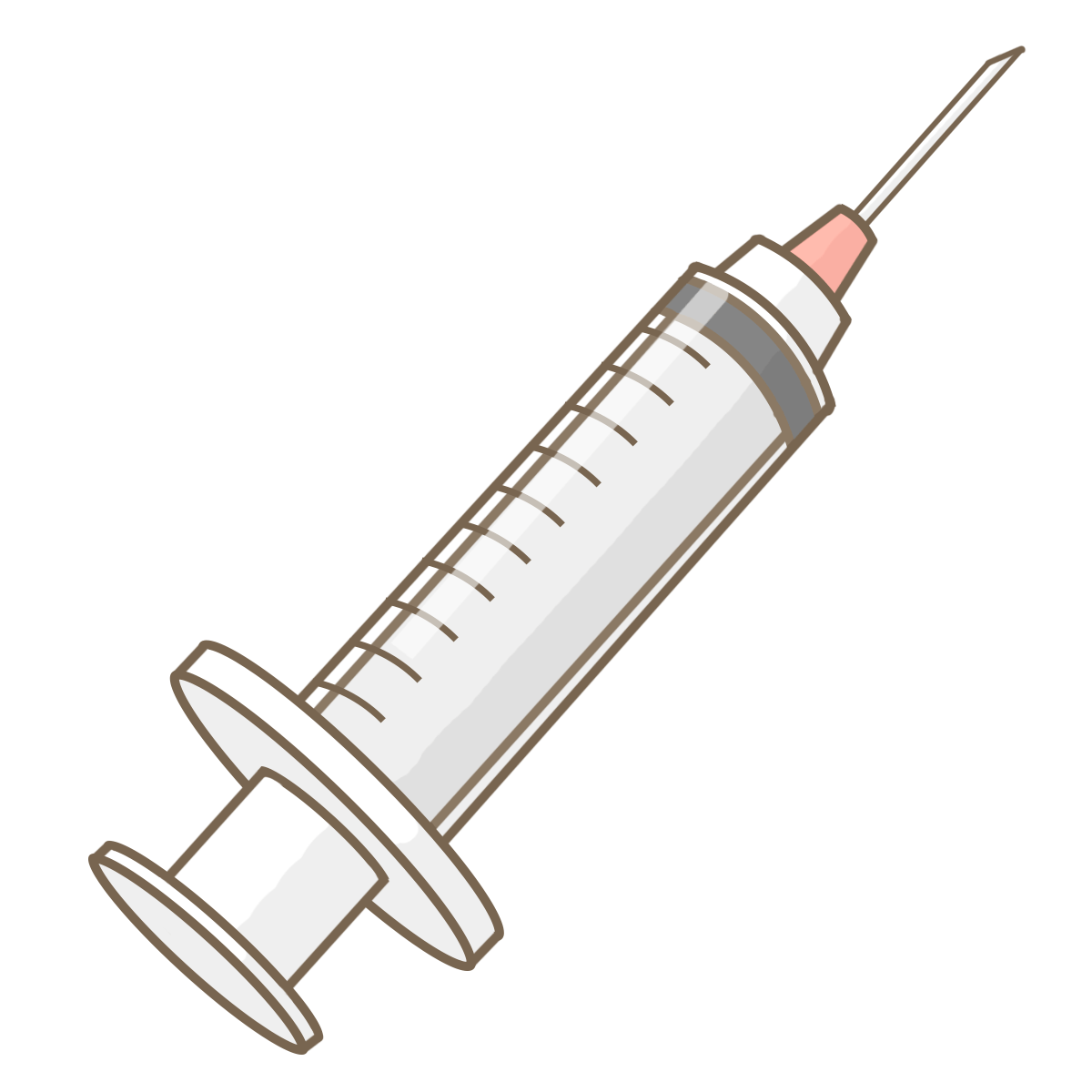 テストステロン
（男性ホルモン）
男性化してしまった…
ドーピングがダメな理由①
心身への害があるから
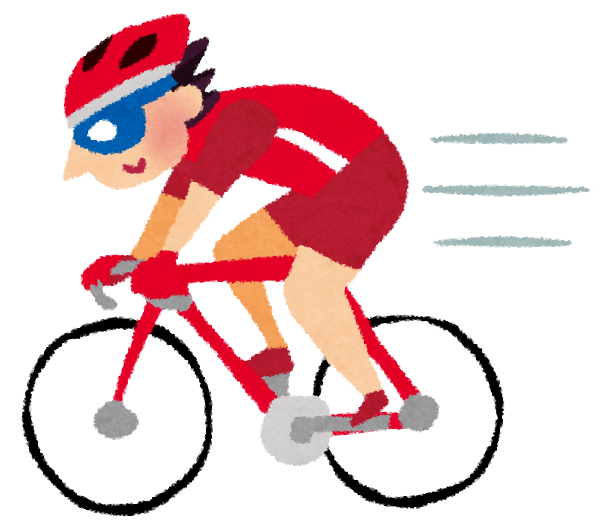 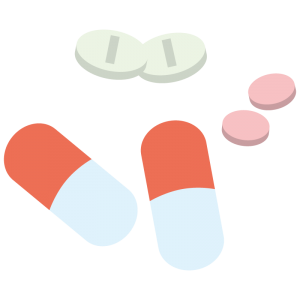 室伏広治
真面目にトレーニングをした人が
正しい評価を受けるべき
室伏広治選手の
画像
ドーピングがダメな理由②
フェアでないから
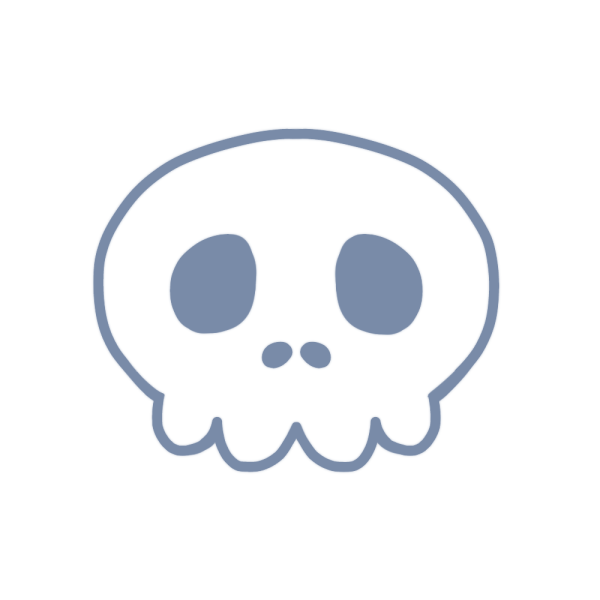 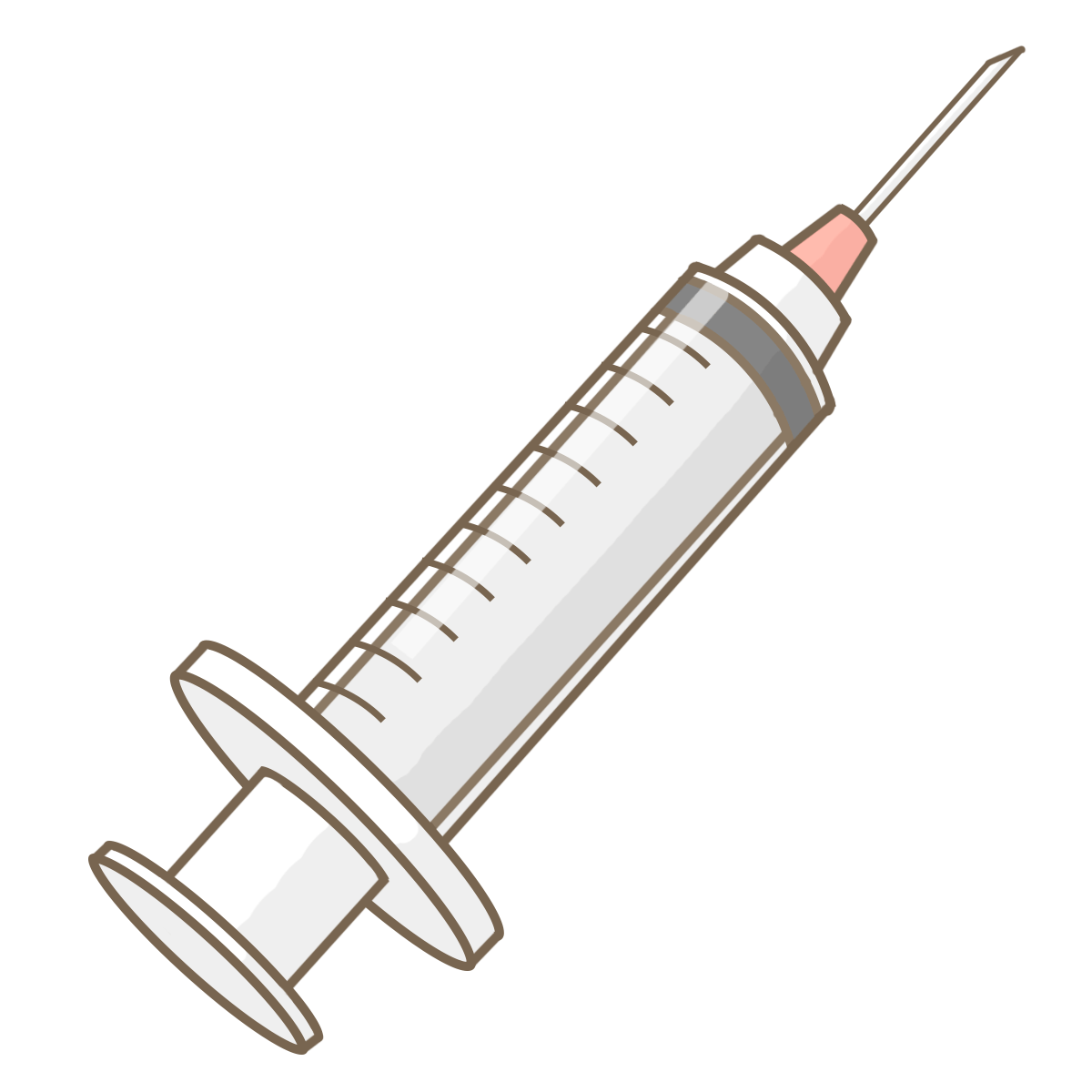 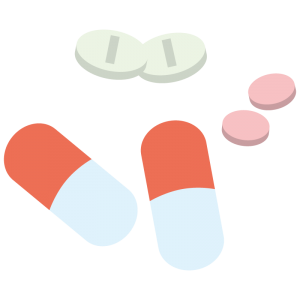 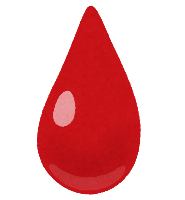